Nuovo Studio Associato 626
RISCHIO ELETTRICO
Norma CEI 64/8
Rischio elettrico:
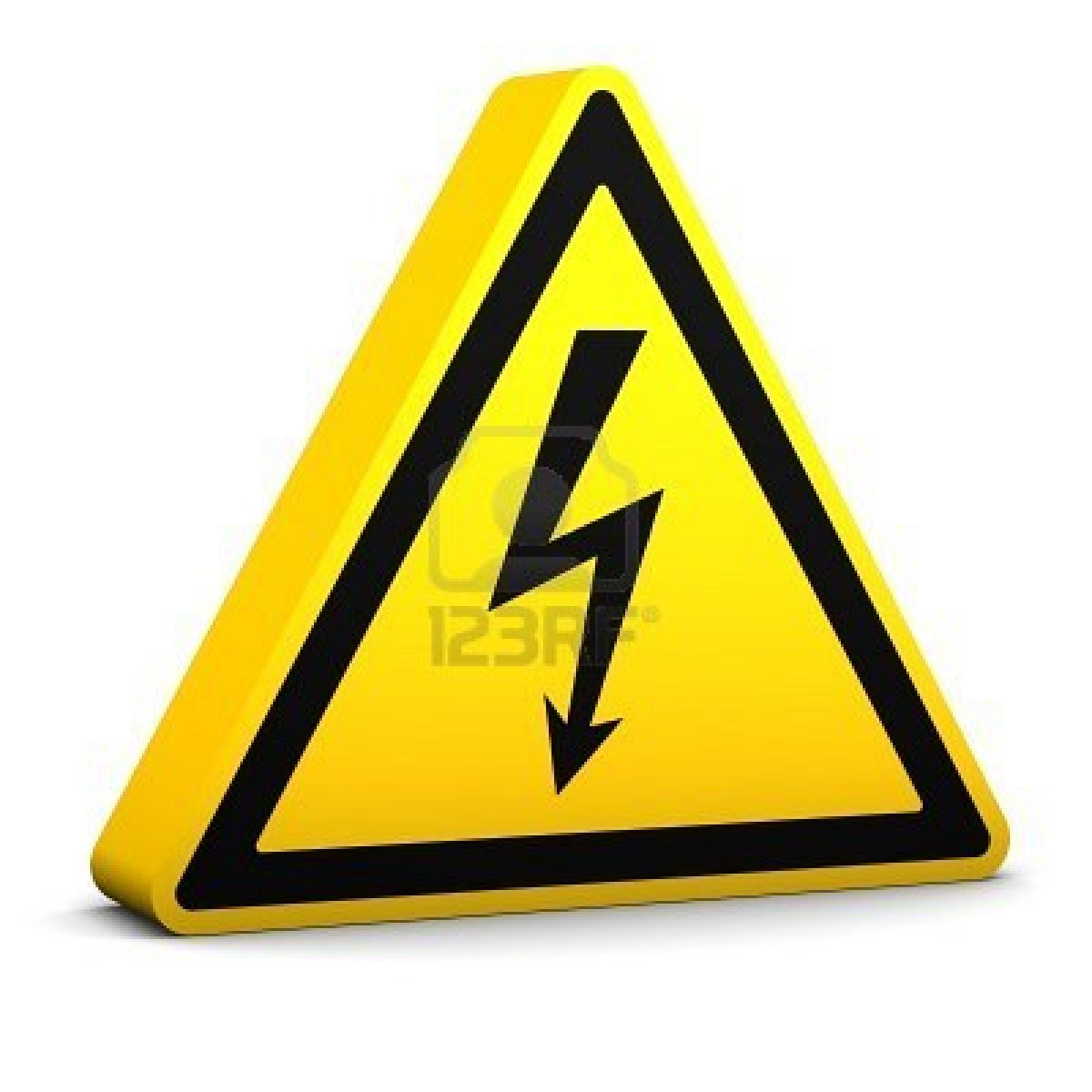 È il più diffuso
È il meno percepito
Corrente nel corpo umano
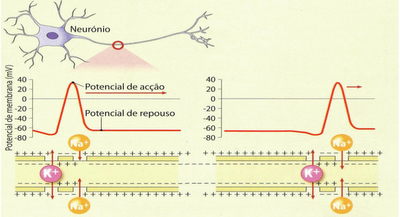 + elettricità
attività biologicaattività elettrica
Effetti: tetanizzazione
Tetano fuso
Contrazioni ripetute
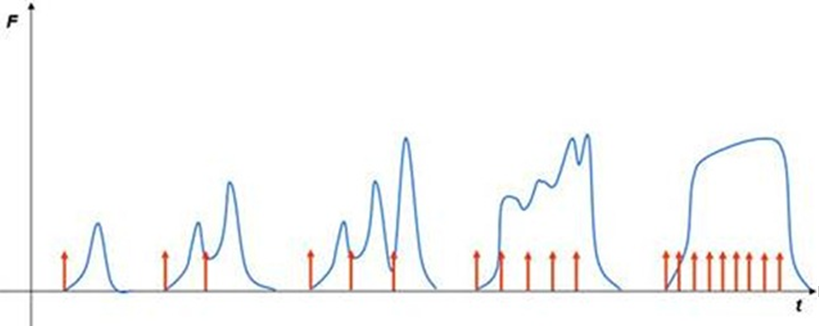 Effetti: arresto respiratorio
Contrazione muscoli respiratori
Effetto secondario della tetanizzazione
Effetti: fibrillazione ventricolare
Impulsi nervosi (o correnti elettriche)
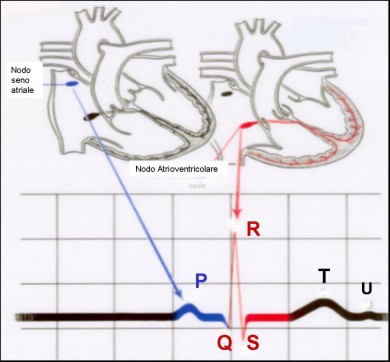 Zona di recupero
Effetti: ustioni
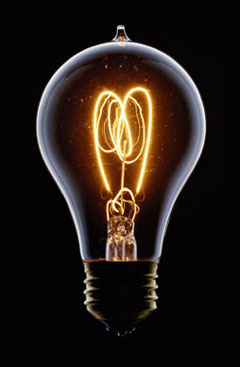 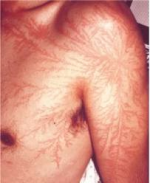 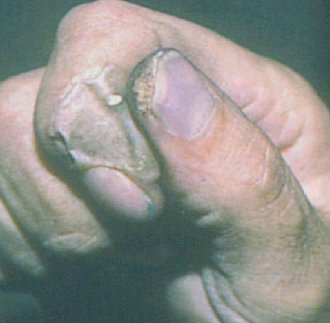 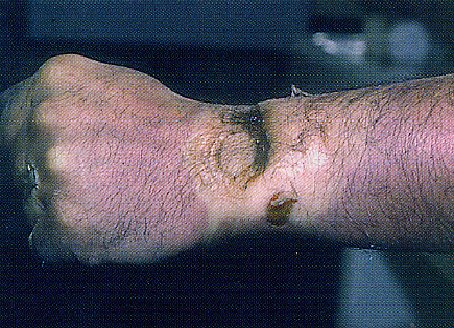 Effetto Joule
Effetto pelle
Pericolosità della corrente
Dipende inoltre dal percorso e dalla persona
Contatti elettrici
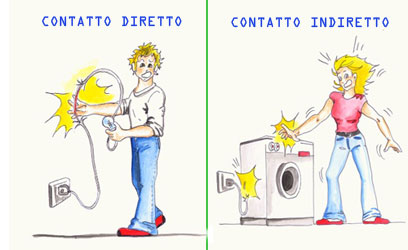 Contatti diretti
la protezione contro i contatti diretti si ottiene mediante
Isolamento delle parti attive;
Protezione mediante involucri o barriere (Es: IP 42)
Isolante
le parti attive devono essere completamente ricoperte con un isolamento che possa essere rimosso solo mediante DISTRUZIONE.
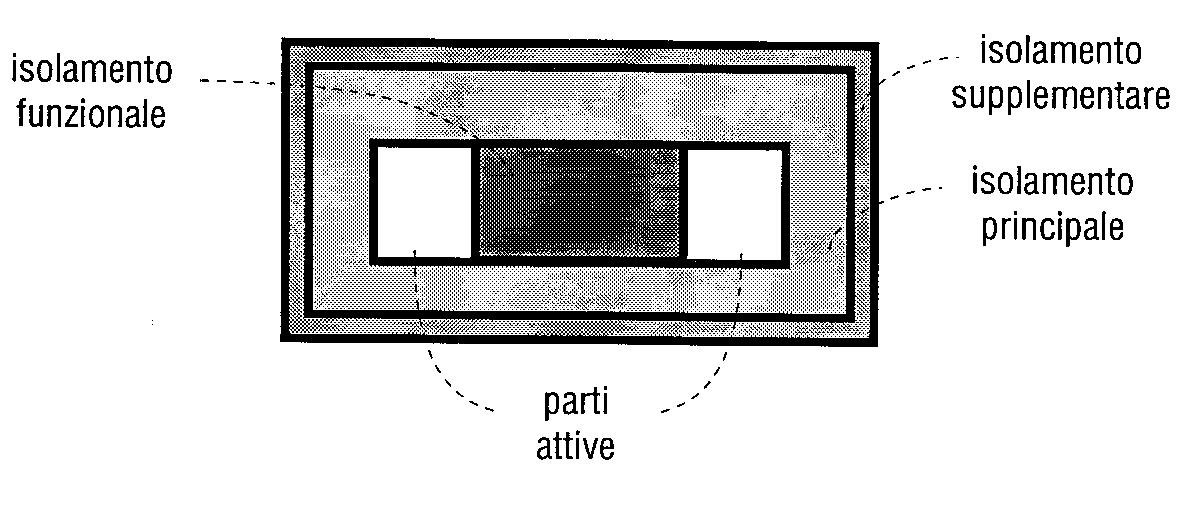 Contatti indiretti
La protezione contro i contatti indiretti ha l’obbiettivo di tutelare le persone in caso di guasto dell’isolamento delle parti attive
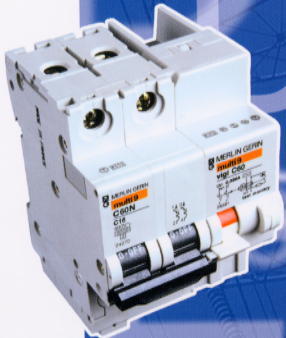 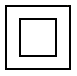 Interruttore differenziale….
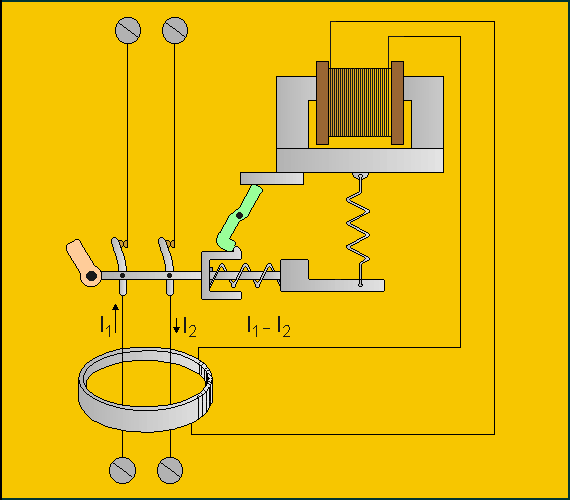 …e le correnti di dispersione
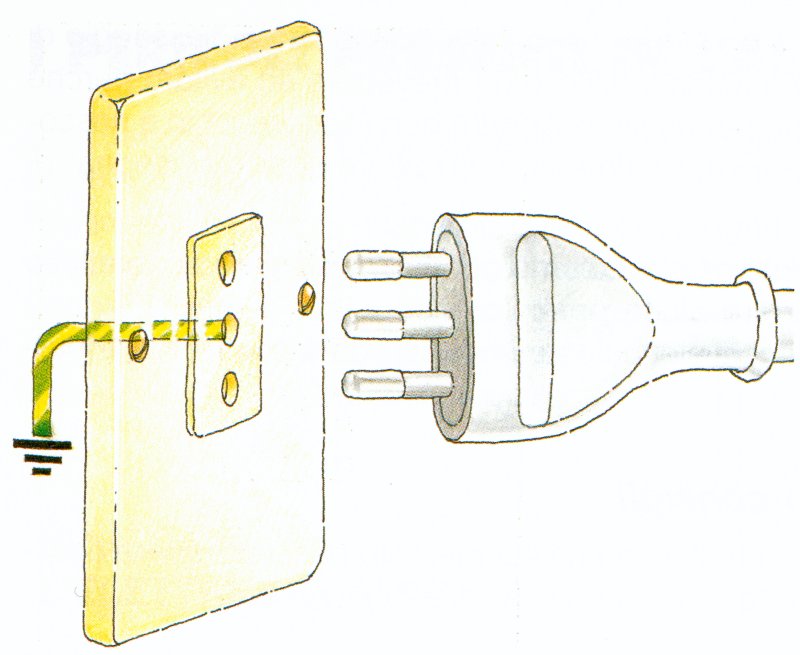 Funziona?
Gli interruttori differenziali hanno il difetto che quando non funzionano più non avvisano; un controllo banale: 







Se provando l’interruttore differenziale si constata che non funziona più cosa fare se  il differenziale alimenta …………..
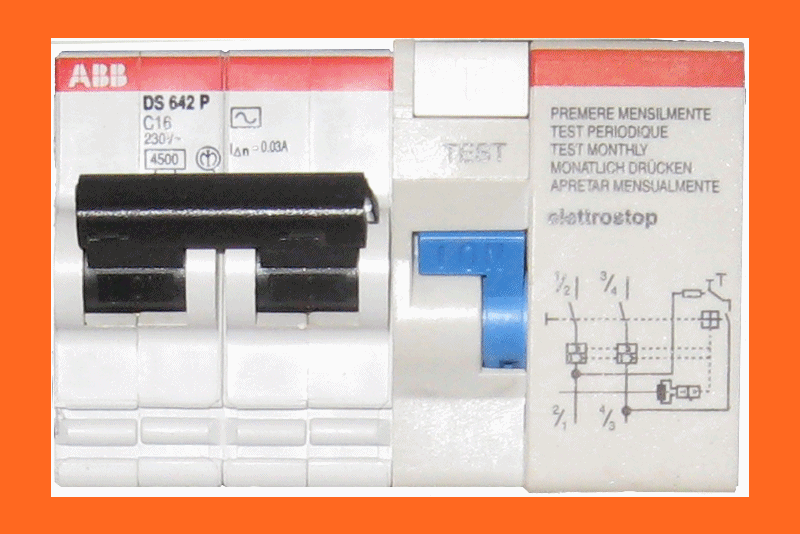 apparecchi di illuminazione a soffitto ..................................
apparecchi a doppio isolamento ..................................
apparecchi con involucro completamente in  materiale isolante (es. VDT) ..................................
prese elettriche                                                  ..................................
apparecchi elettrici con carcassa in metallo ..................................
Interruttore magnetotermico
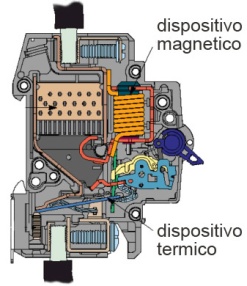 Ogni circuito elettrico è da considerare in tensione fino a prova contraria
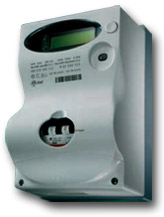 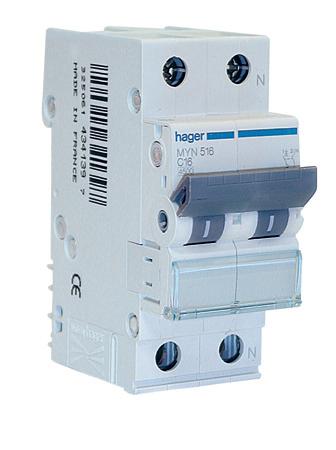 Prese e spine
<1500 W
max 10 A
> 1500 W
max16 A
> 1500 W
Max 16 A
Se una spina non entra in una presa, non tentare collegamenti  di  fortuna o forzati
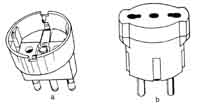 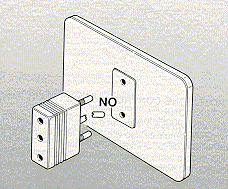 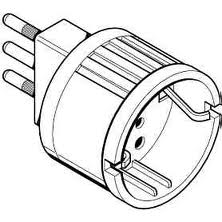 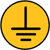 Controllare che non vi siano cavi, spine, prese, interruttori ecc. lesionati, con parti conduttrici non protette
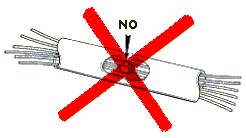 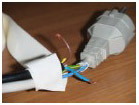 Non eseguire riparazioni di fortuna
Vietato usare il nastro isolante !!
non togliere  la spina dalla presa tirandola per il cavo
Non utilizzare fornelli, stufe elettriche e qualunque altro dispositivo elettrico con RESISTENZA IN VISTA
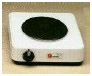 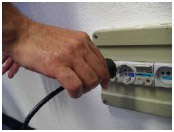 Non  toccare apparecchi elettrici con le mani bagnate
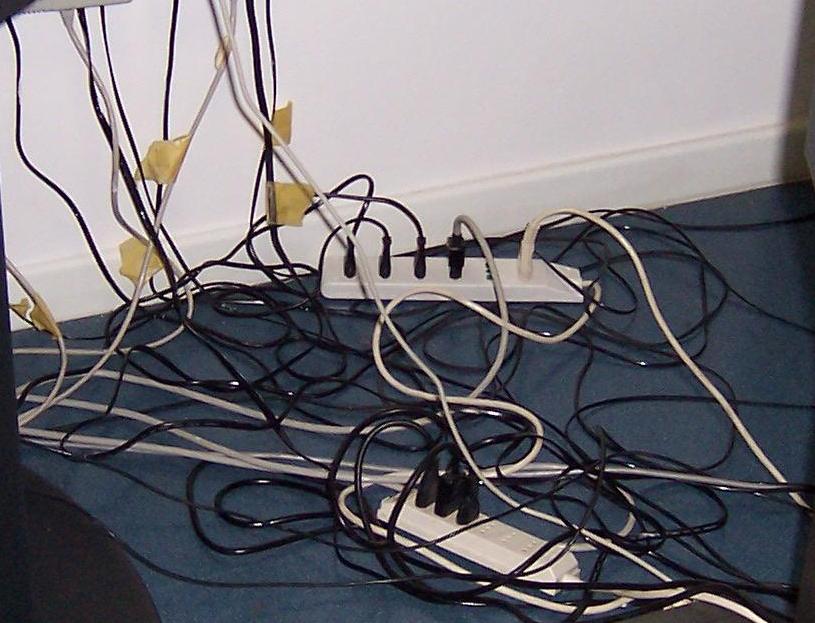 Evitare che i cavi siano posti in maniera  disordinata
Non sovraccaricare una circuiti elettrici, usando multiprese e ciabatte con collegamenti  a  cascata
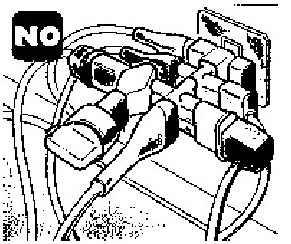 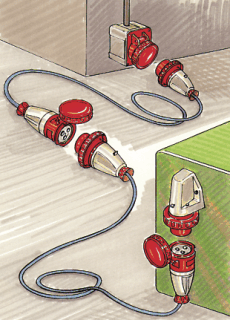 Evitare che i cavi siano posti in zone di passaggio o calpestabili
Eventuali prolunghe devono essere rimosse immediatamente dopo l’uso; non devono comunque essere di ostacolo al passaggio.
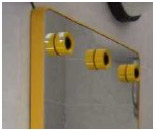 Non  lasciare portalampade privi di lampadina
E se qualcuno è rimasto fulminato…
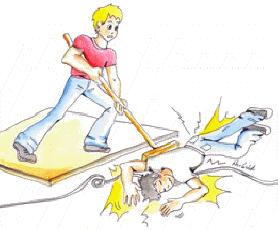 Regolamento per la sicurezza
Ogni dipendente é tenuto a:
verificare l’integrità delle apparecchiature elettriche prima del loro utilizzo; in particolare controllare l’integrità delle spine, dei conduttori di allacciamento, dei dispositivi o involucri di protezione,
segnalare al proprio superiore ogni malfunzionamento o condizioni di rischio (isolante deteriorato, componenti danneggiati, surriscaldamenti, ….).
Non lasciare incustodite apparecchiature elettriche di tipo mobile o portatile collegate all’impianto elettrico.
PREPARAZIONE ESECUTIVA DI LAVORI COMPLESSI
es: sostituzione di una lampadina fulminata
1) SCOMPOSIZIONE DEL LAVORO IN FASI OPERATIVE
2) INDIVIDUAZIONE DEI RISCHI
3) VALUTAZIONE DEI RISCHI
4) INDIVIDUAZIONE DELLE MISURE DI PREVENZIONE E PROTEZIONE